Divergência, Vorticidade e DeformaçãoCap 3 do Bluestein (1992)
Coordenadas Naturais
Sistema de coordenadas naturais: 
Definida pela orientação da velocidade em cada ponto
Coordenadas horizontais (s,n) são definidas pelos vetores unitários s e n, onde
 s é paralelo ao fluxo em cada ponto
 n  é perpendicular a s (para a esquerda do fluxo)
 k é perpendicular a s e n.
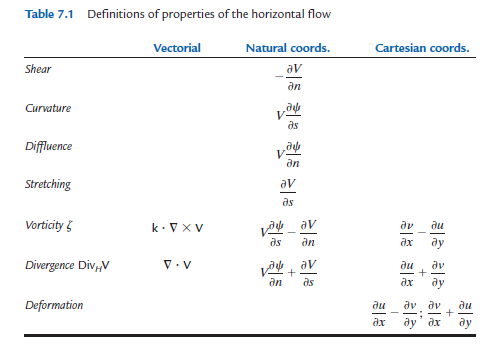 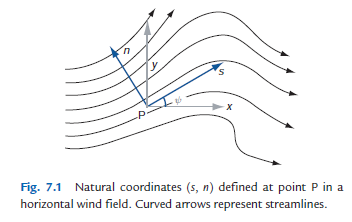 Wallace e Hobbs, 2006
Stretching – alongamento/estiramentoShrinking – contração
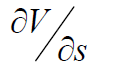 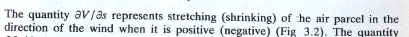 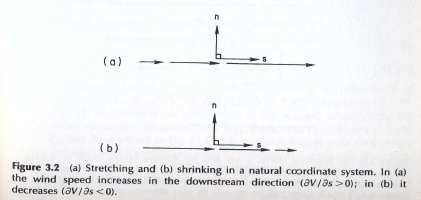 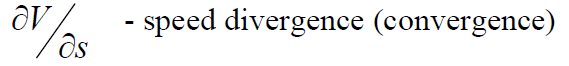 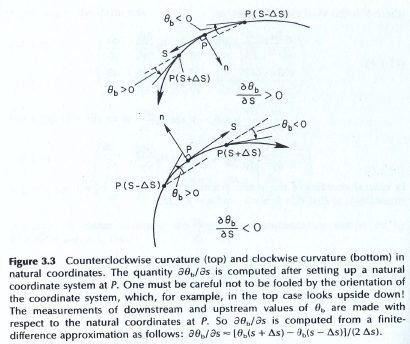 Termo de curvatura
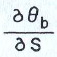 Lateral Shear – cisalhamento horizontal
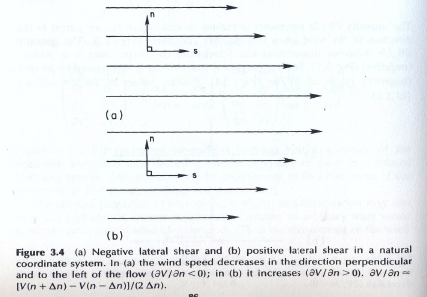 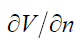 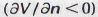 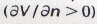 Difluência e Confluência
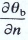 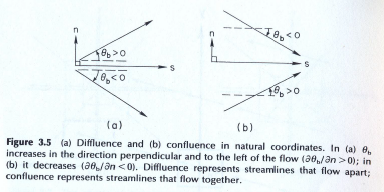 Divergência Horizontal
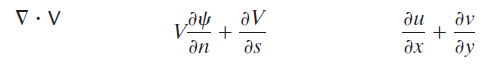 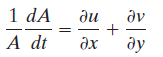 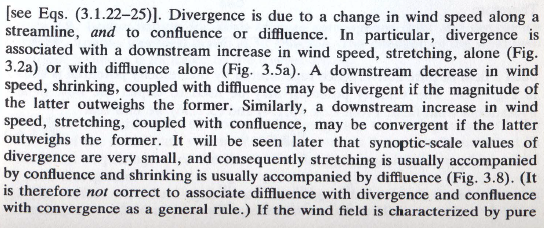 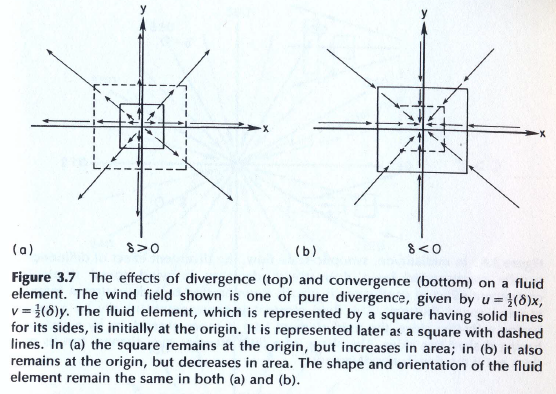 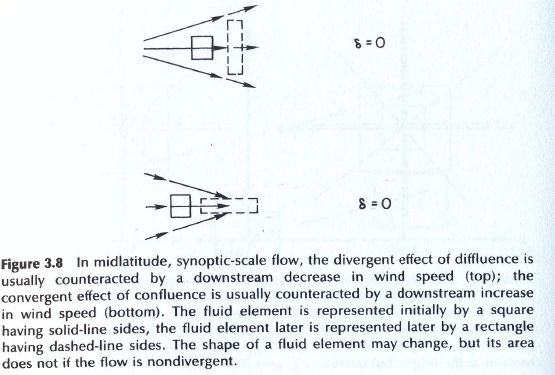 Vorticidade
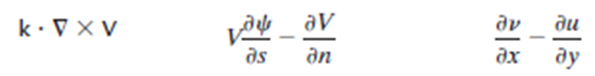 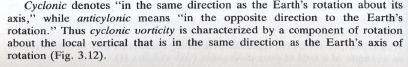 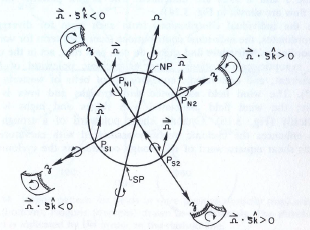 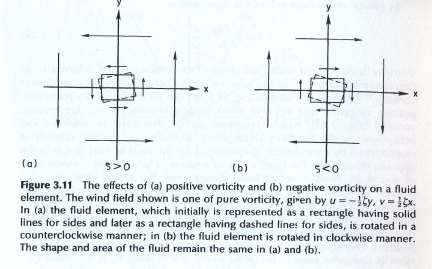 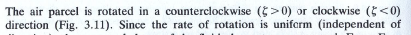 Vorticidade
A vorticidade é gerada por curvatura ou por cisalhamento.
O primeiro termo é denominado vorticidade devido à curvatura
Positivo: giro no sentido anti-horário: vorticidade positiva (ciclônica no HN, anticiclônica no HS)


O NEGATIVO do segundo termo é a vorticidade devido ao cisalhamento
Contribui para vorticidade positiva (ciclônica no HN, anticiclônica no HS)
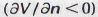 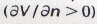 Contribui para vorticidade negativa (anticiclônica no HN, ciclônica no HS)
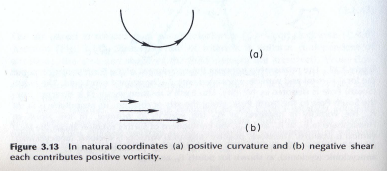 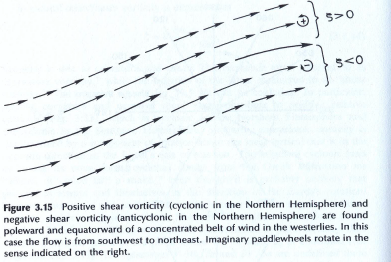 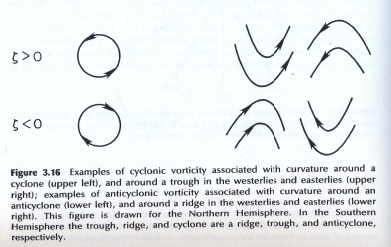 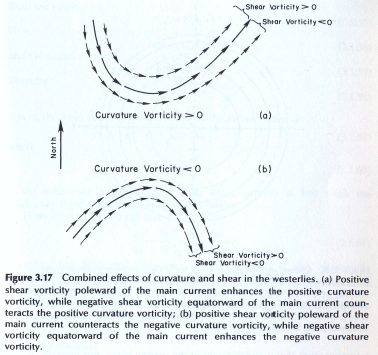 Deformação: importante para frentes
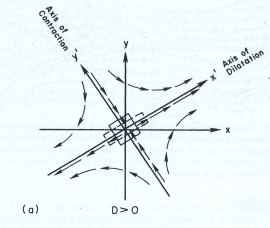 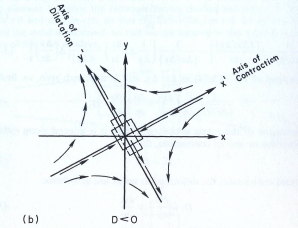 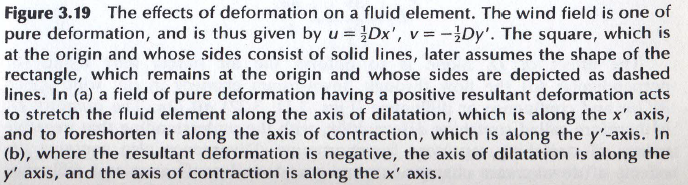 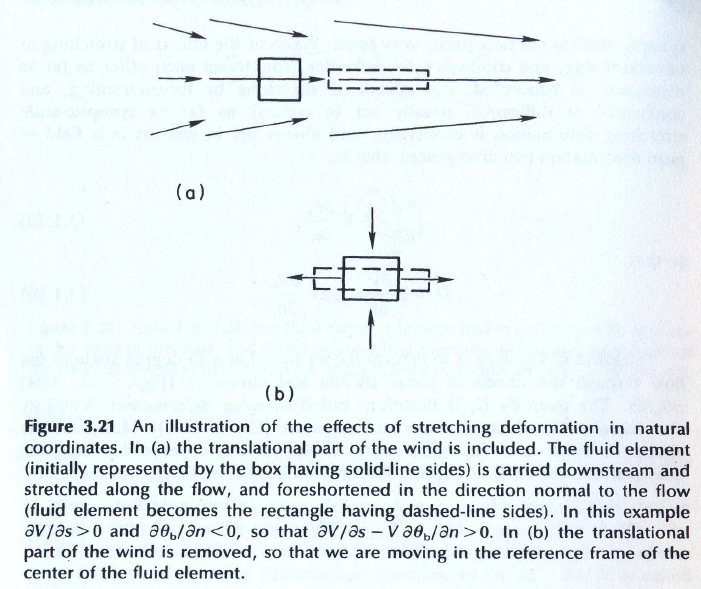 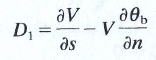 Deformação por alongamento
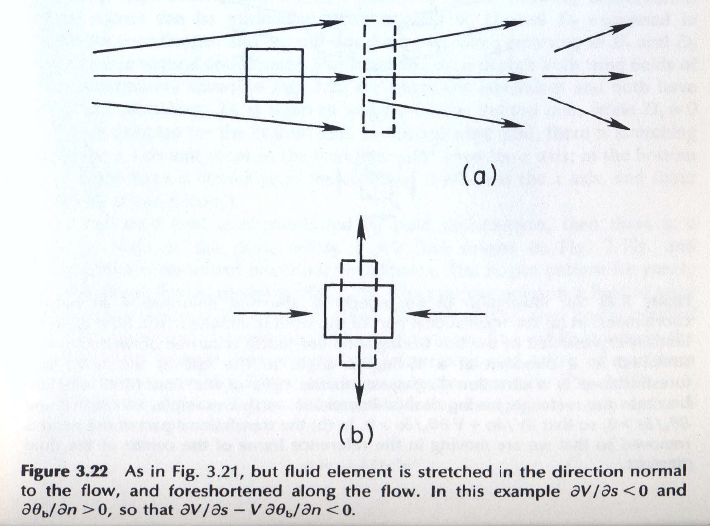 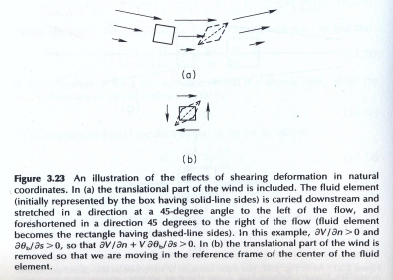 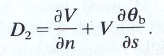 Deformação por cisalhamento
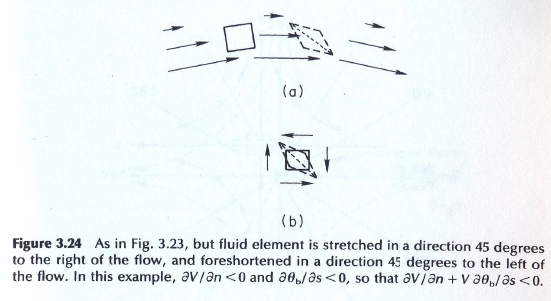